МДОУ «ДСОВ №101»
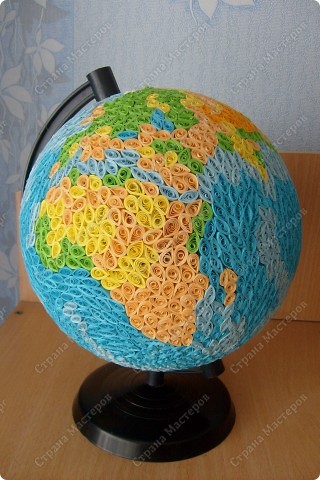 КВИЛЛИНГ
Составила
Денисюк О.П.
Квиллинг  (в переводе с англ. обозначает – БУМАГОКРУЧЕНИЕ) - искусство скручивать длинные и узкие полоски бумаги в спиральки, видоизменять их форму и составлять из полученных деталей объемные или плоскостные композиции.
В Англии принцесса Елизавета всерьёз увлекалась искусством квиллинга, и многие её творения хранятся в музее в Лондоне. С бумагой у нас связано представление о непрочности и недолговечности. Но квиллинг опровергает это утверждение – на филигранную объёмную подставку можно поставить, к примеру, чашку или положить тяжелую книгу, и ни один завиток бумажного кружева при этом не пострадает. Можно собрать из бумажных элементов вазу для конфет и спокойно использовать её по назначению — не развалится и не сломается. В общем, квиллинг — это возможность увидеть необычные возможности обычной бумаги.
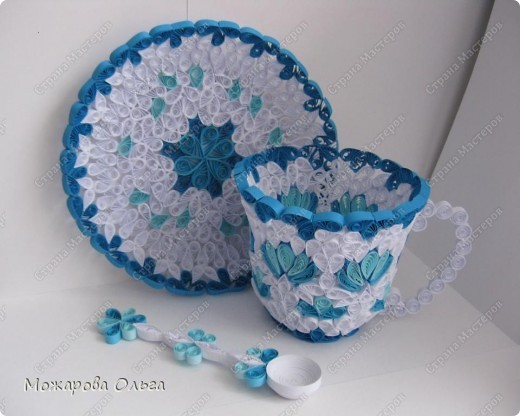 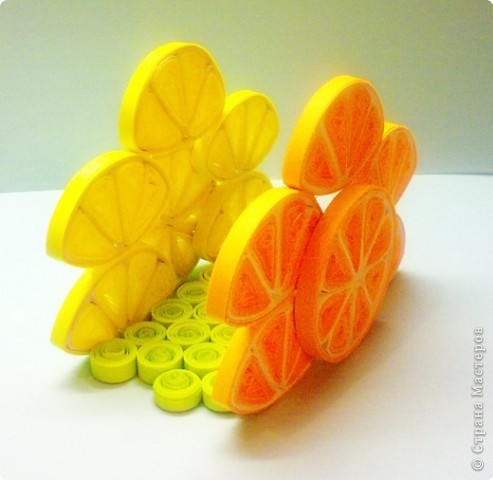 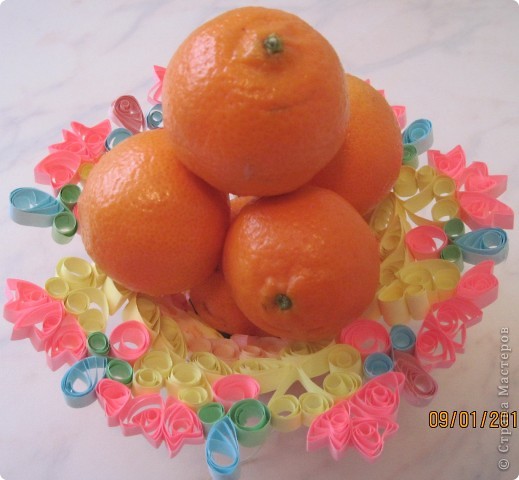 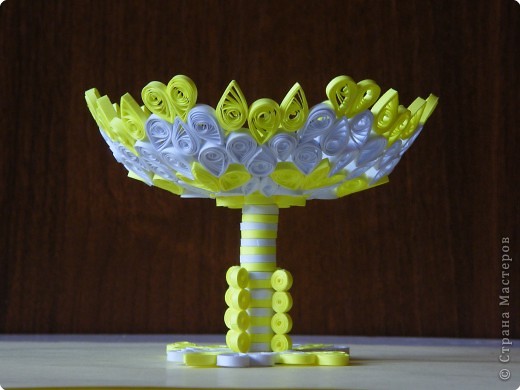 В настоящее время искусство работы с бумагой в детском творчестве не потеряло своей актуальности. Бумага остается инструментом творчества, который доступен каждому.	В детском саду квиллинг можно использовать с детьми старшего возраста.
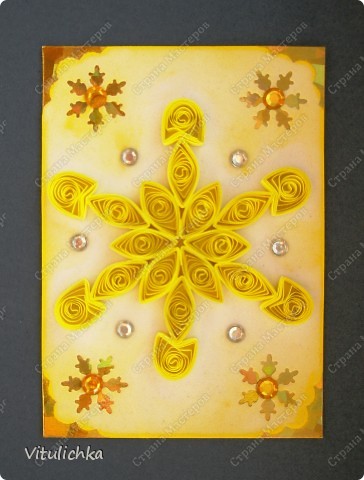 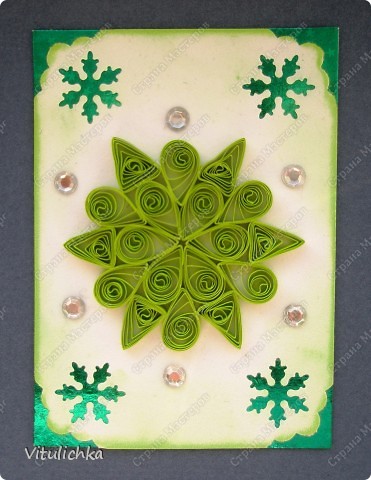 Инструмент для квиллинга  также бывает различный. В Европе для скручивания полосок используют пластмассовую или металлическую палочку с расщепленным концом. Некоторые и сами делают подобный инструмент, например, из стержня для шариковой ручки, на конце которого сделана прорезь. Мне не очень понравилась эта идея, так как при скручивании получается деталь с крупным и неровным отверстием в центре. Однако, для детей этот инструмент подходит.
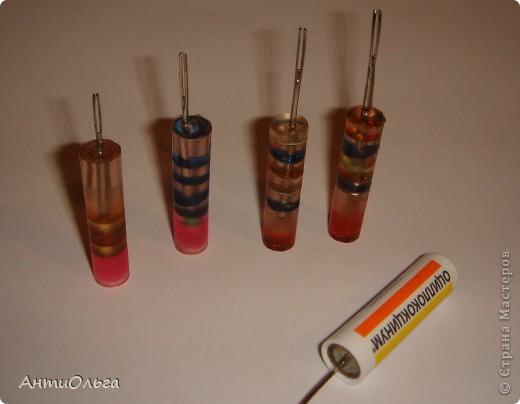 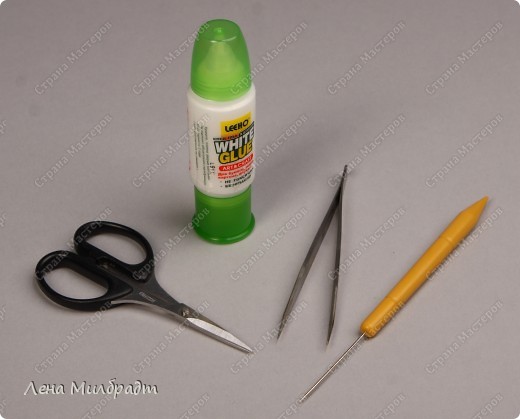 Бумага. Бумага должна быть цветной с двух сторон. Подходит цветная бумага для принтеров «Радуга» .Готовые нарезанные полоски бумаги можно купить в специальных магазинах. Если же такой возможности нет, то можно полоски нарезать самим. Ширина полосок для квиллинга, обычно, 3—7 мм.
Линейка для ровных завиточков
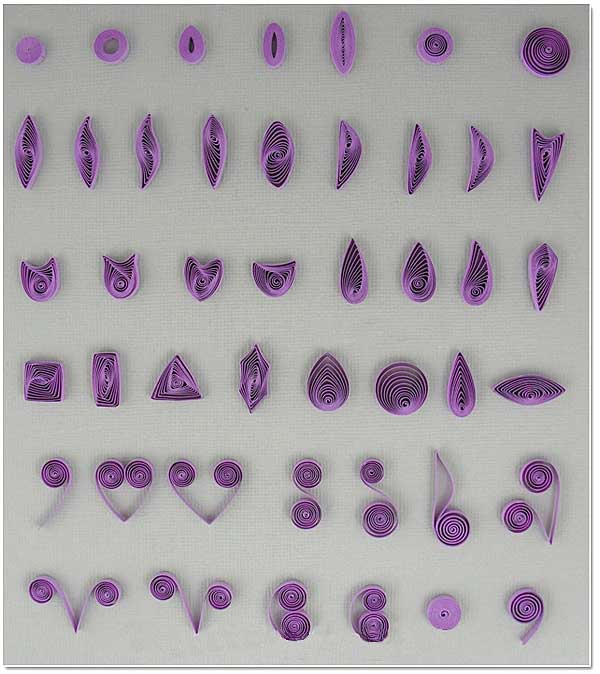 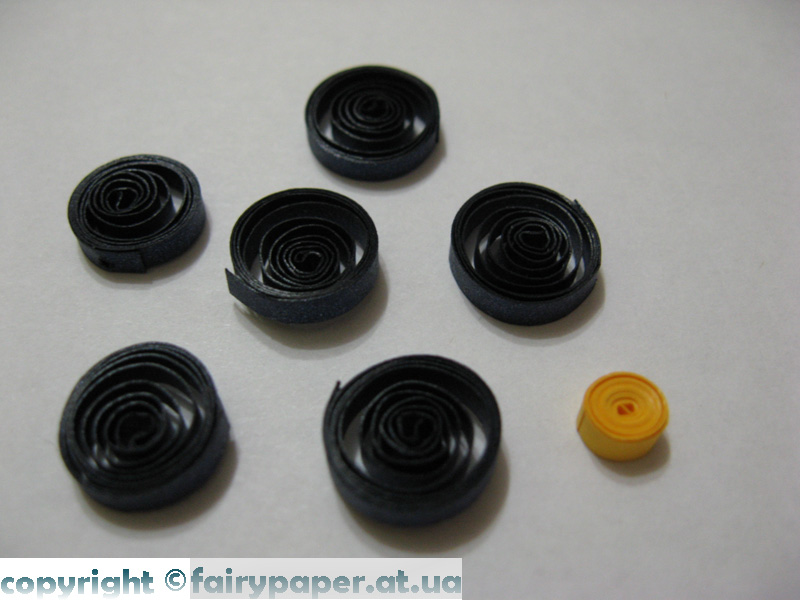 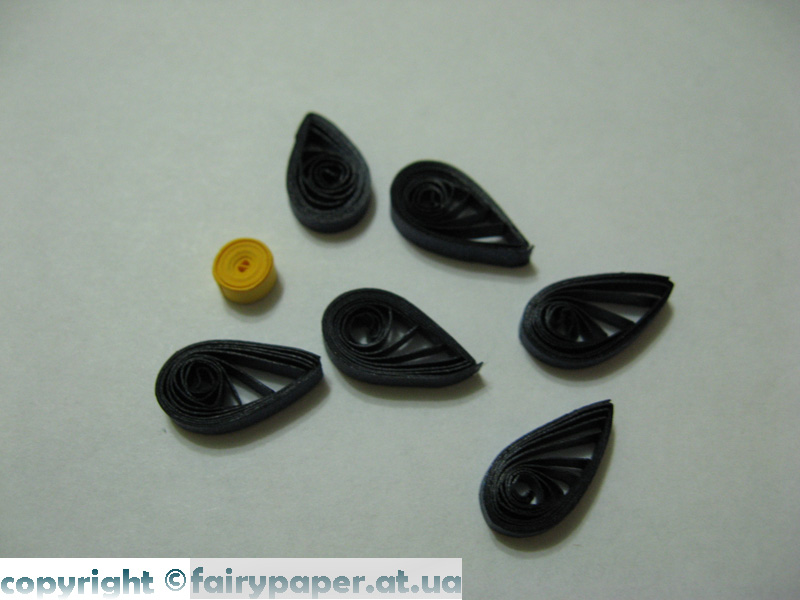 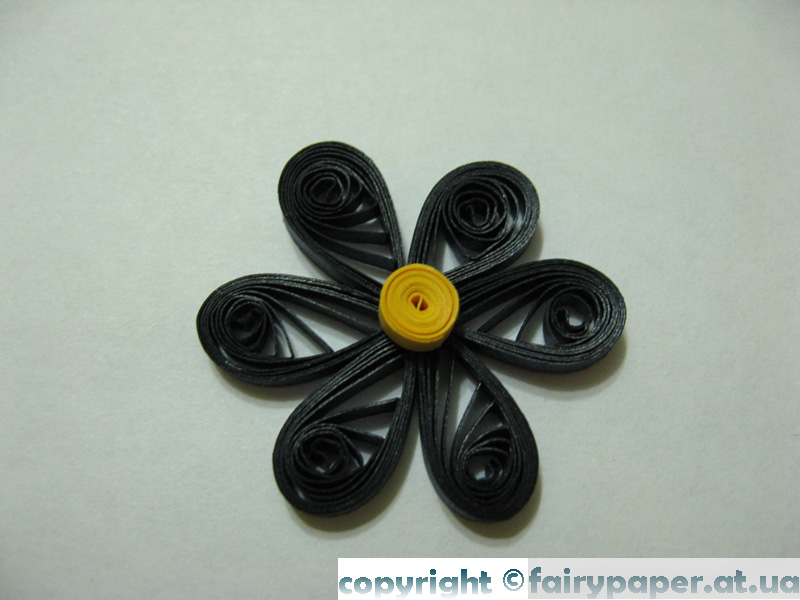 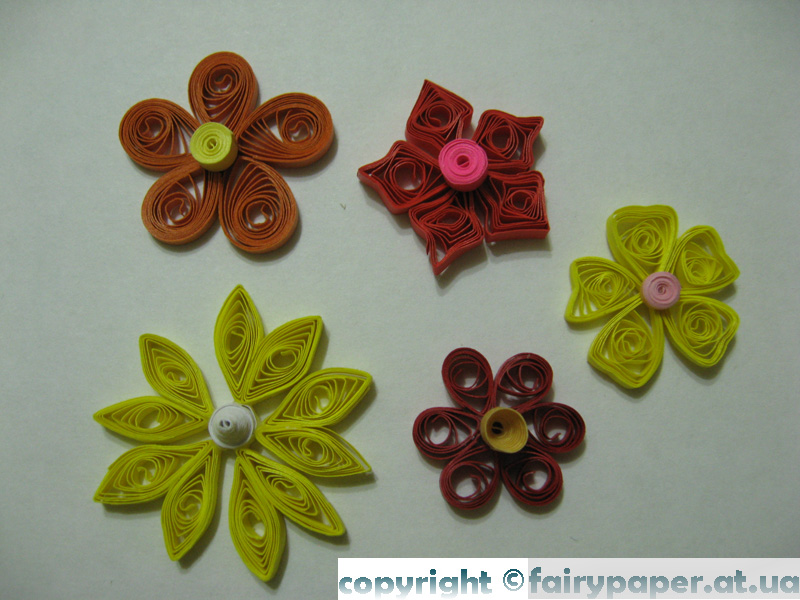 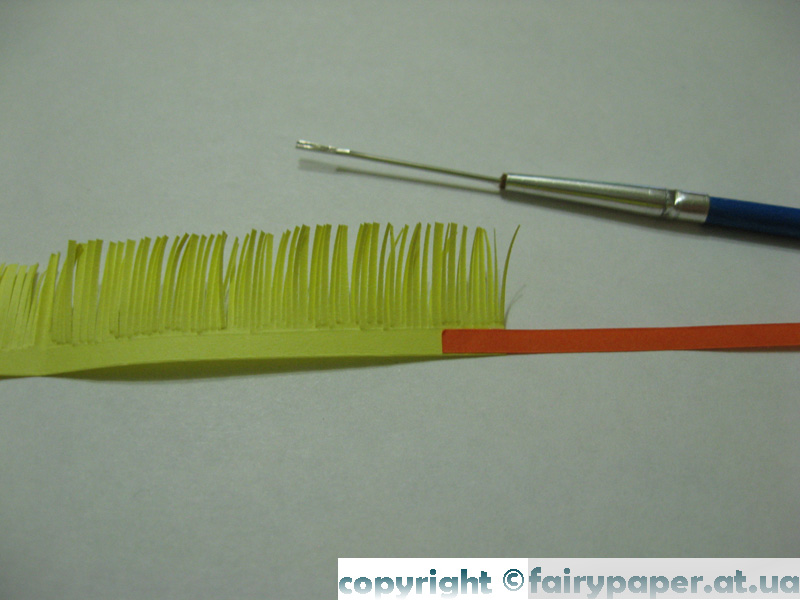 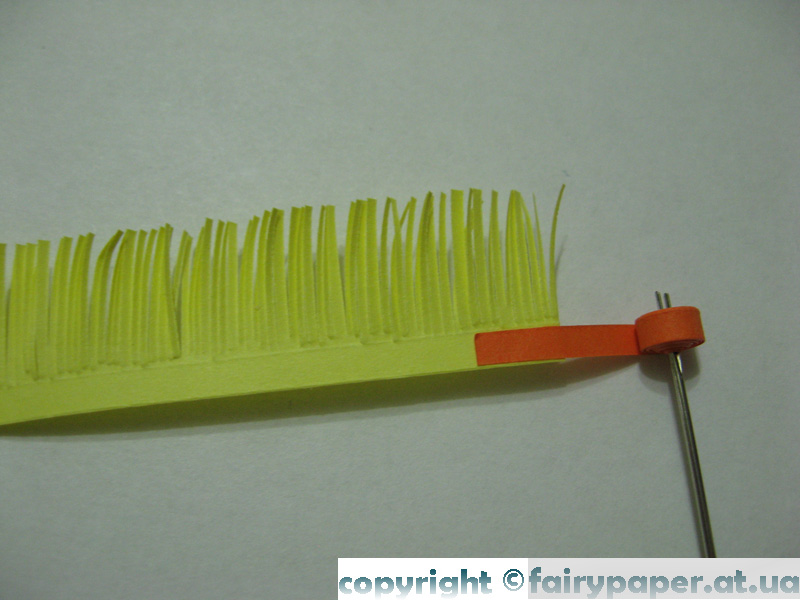 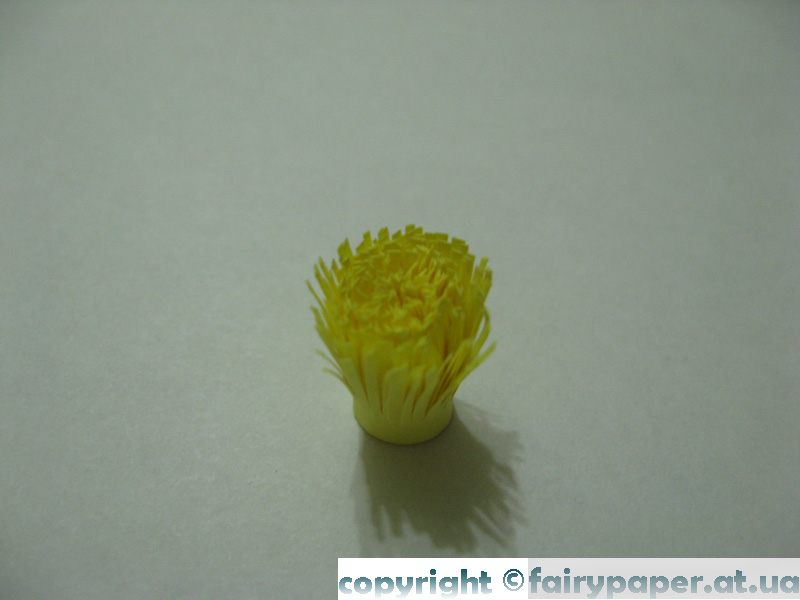 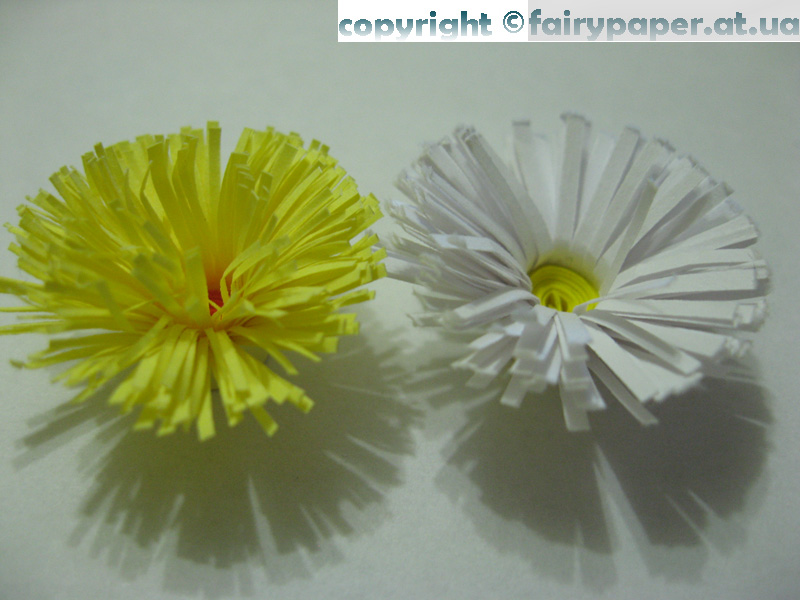 Огромное всем спасибо за внимание!
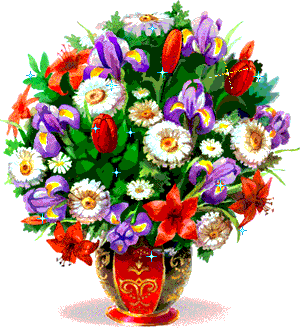 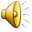 Творческих Вам успехов!
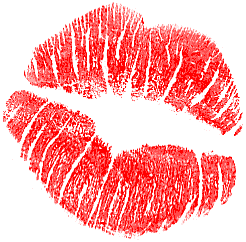